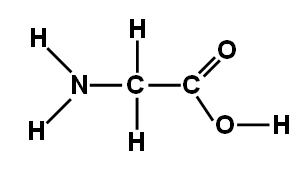 Amino Acid
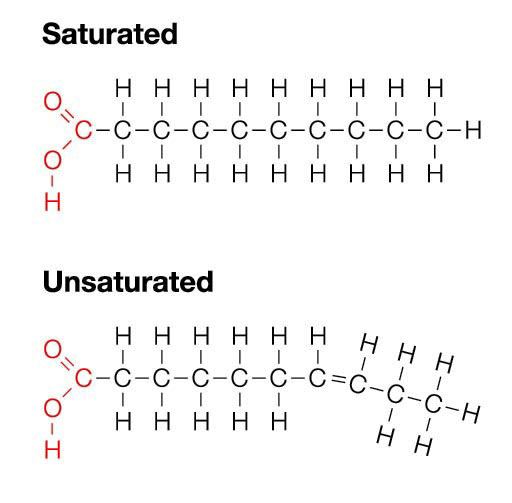 Fatty Acid
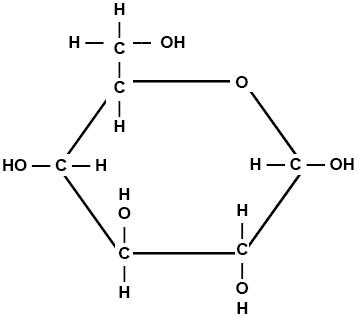 Glucose
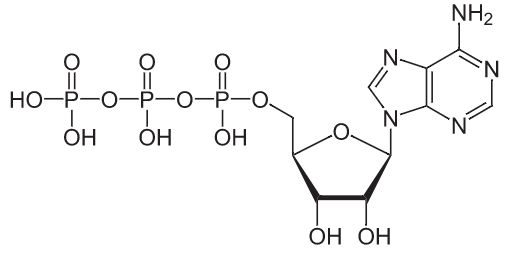 ATP (uncharged)
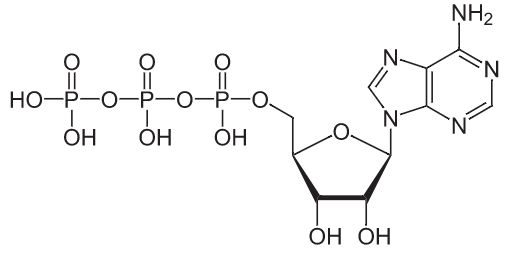 ATP (charged)
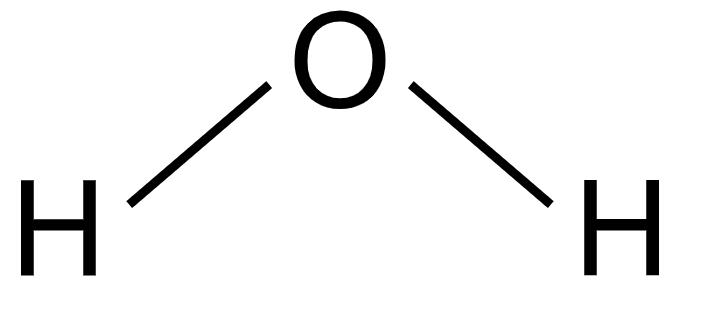 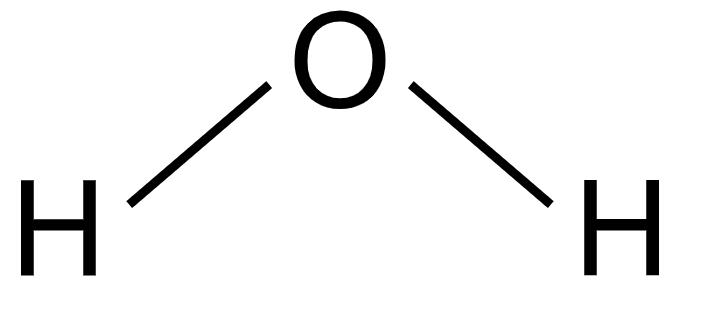 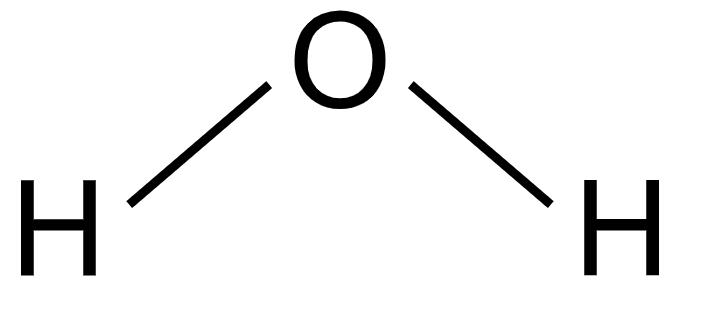 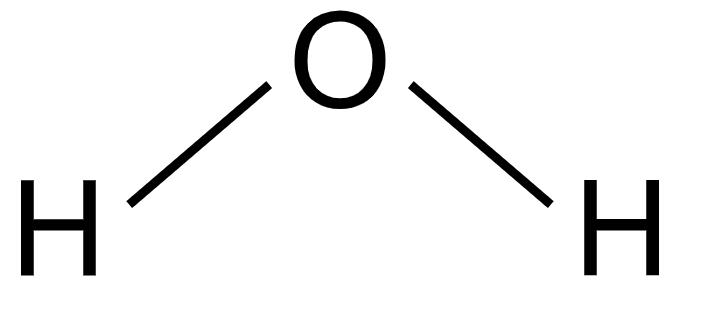 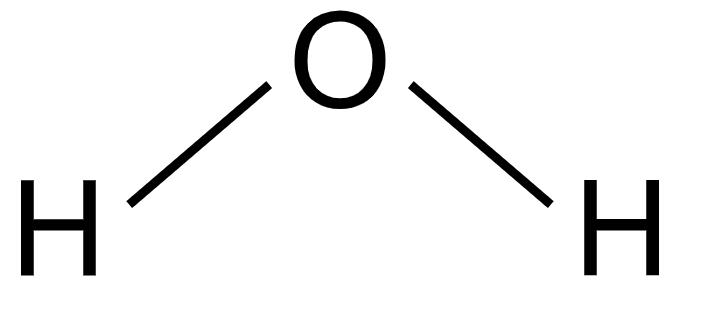 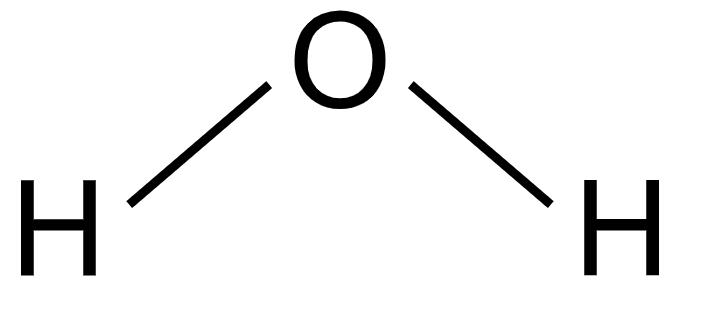 Water Vapor (H2O)
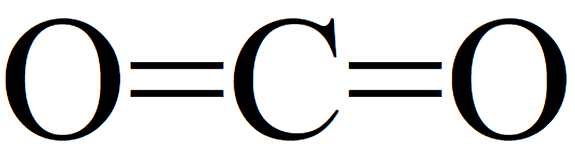 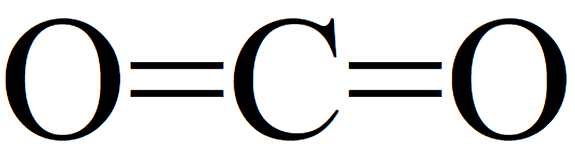 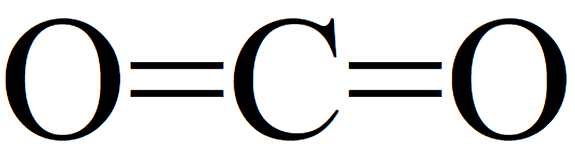 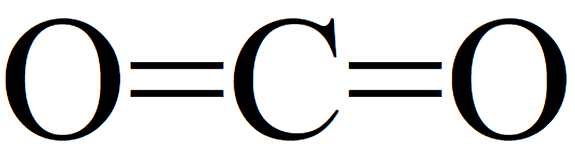 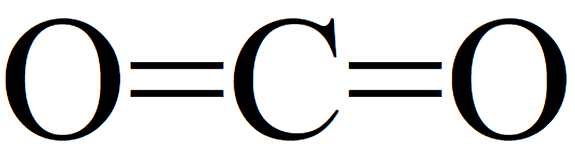 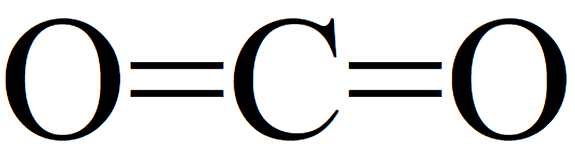 Carbon Dioxide (CO2)
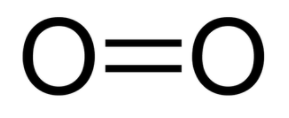 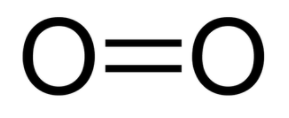 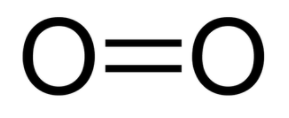 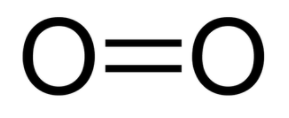 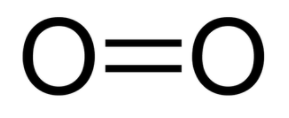 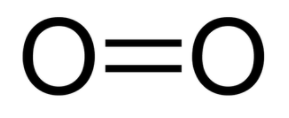 Oxygen (O2)